Результаты Государственной итоговой аттестации студентов, обучающихся по специальности 31.05.02 ПедиатрияЮрий Федорович Лобанов, председатель ГЭК, д-р мед. наук, профессор, заведующий кафедрой пропедевтики детских болезней ФГБОУ ВО АГМУ Минздрава России
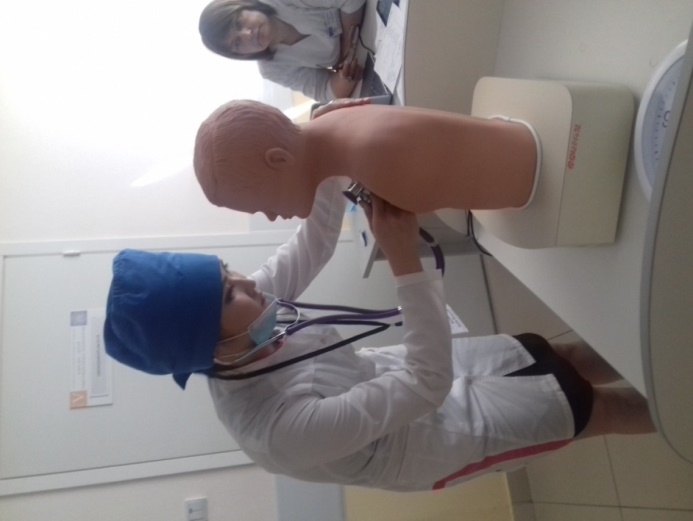 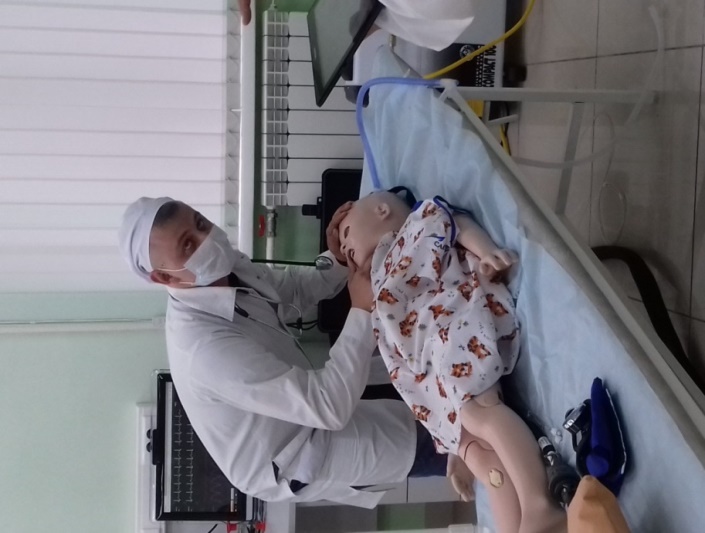 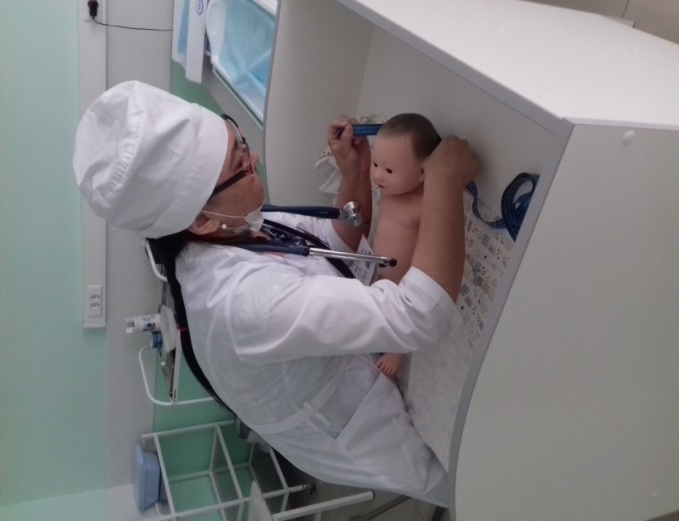 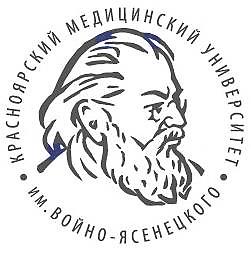 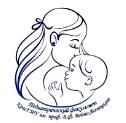 Подготовка к ГИА проводилась согласно 
 нормативным документам:
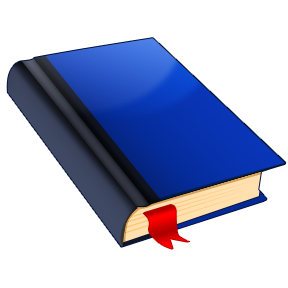 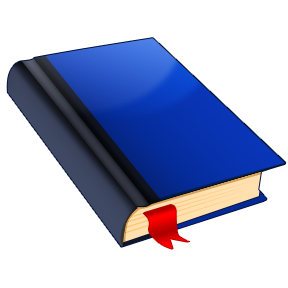 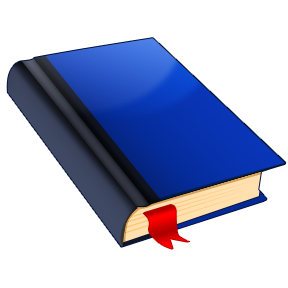 Первый этап ГИА 
(заключительный тестовый контроль знаний выпускников)
В работе использовались сборники тестовых заданий для ГИА  (3 части), подготовленных в ФГБОУ ВО «КрасГМУ им. проф. В.Ф. Войно-Ясенецкого» в 2017 году, утвержденные Центральным координационным методическим советом КрасГМУ (протокол №3 от 25.12. 2017 г.)
119 человек (63,3%) – отлично
46 человек (24,5%) – хорошо
23 человек (12,5%) – удовлетворительно
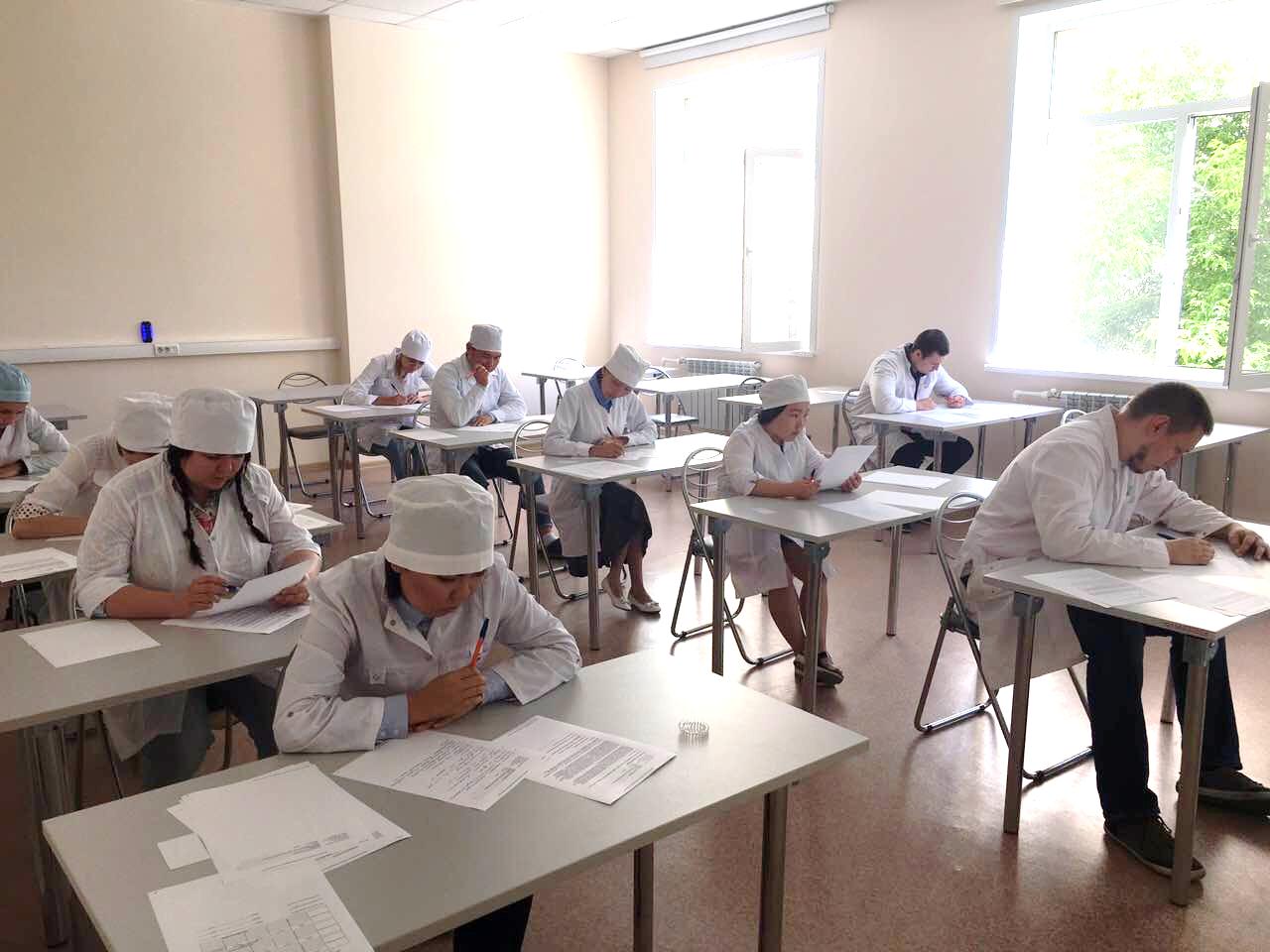 Второй этап ГИА (контроль практических навыков)
Проходил на базе кафедры- центра симуляционных технологий КрасГМУ в форме ОСКЭ. Каждый студент проходил пять станций, где демонстрировал свои практические умения  и навыки на симуляторах
1.Профилакти-ческий осмотр ребенка
2.Физикальное обследование
3. Неотложная мед. помощь
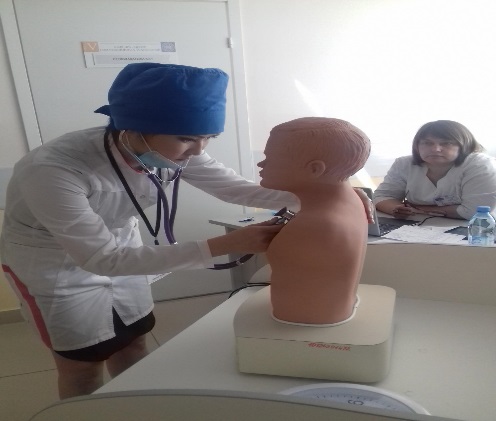 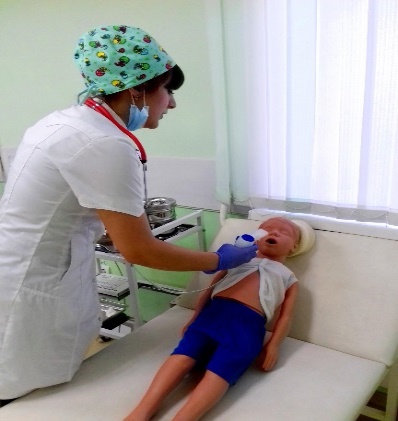 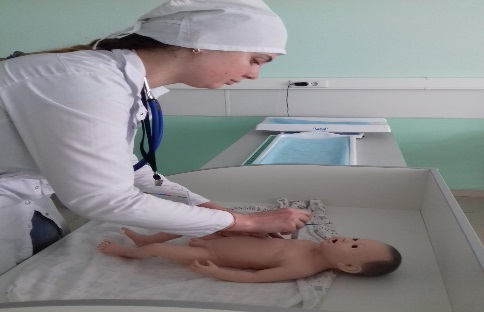 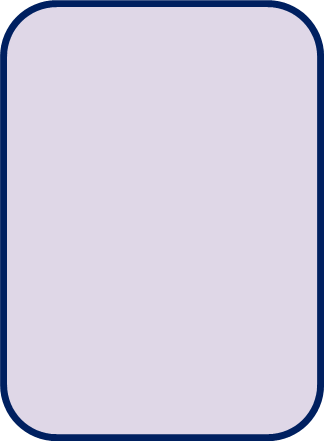 4.Сердечно-легочная
реанимация
5. Экстренная мед. помощь
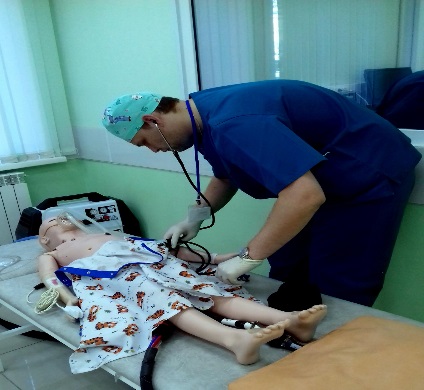 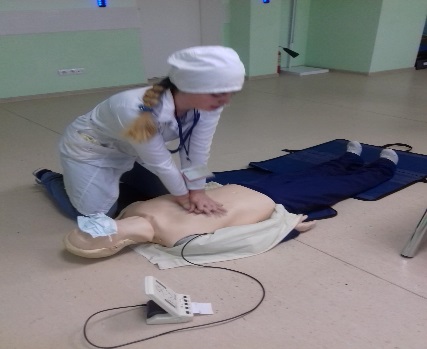 Второй этап ГИА 
(контроль практических навыков)
Все 188 студентов прошли аттестацию:
«отлично» - 157 чел. (83,5%)
«хорошо» - 28 чел. (15,0%) 
«удовлетворит.» - 3 чел. (1,6%)
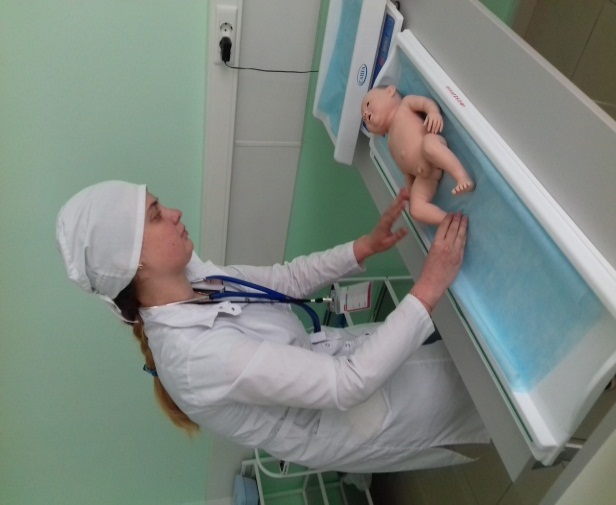 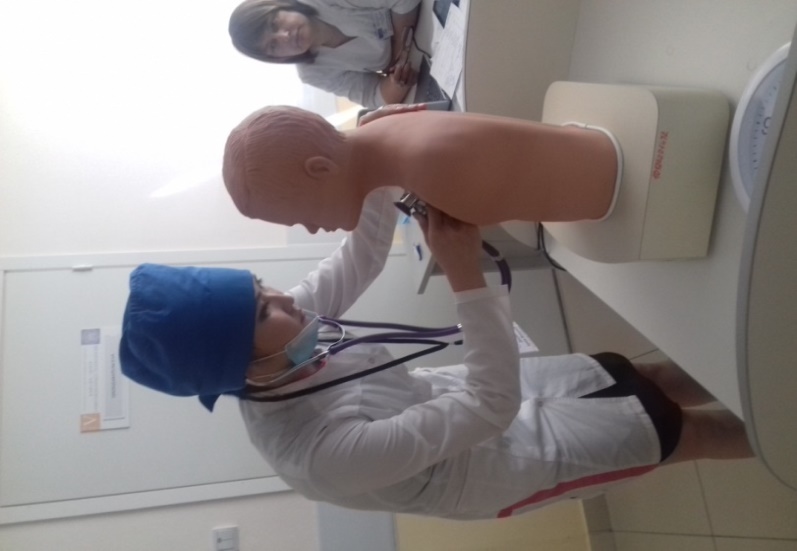 Третий этап ГИА (собеседование)
Сдали экзамен на:
«отлично»- 66 чел. (35,11%)
«хорошо» - 93 чел.(49,47%) 
«удовлетворит.» - 29 чел. (15,42%)
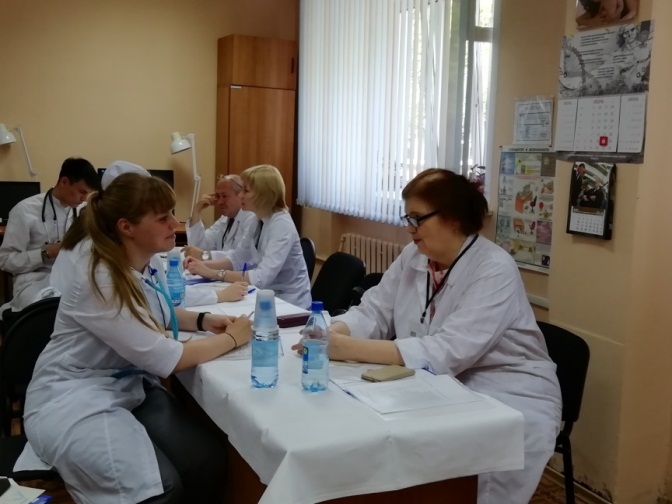 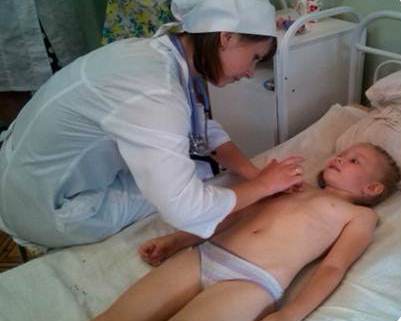 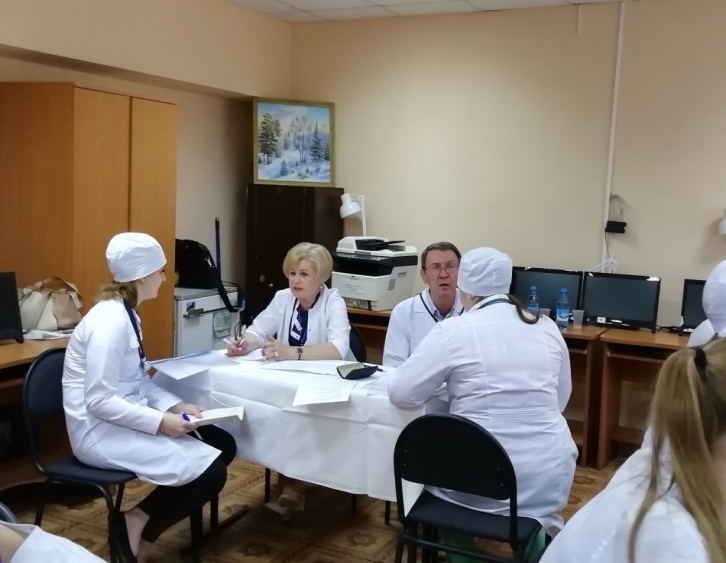 Общие результаты Государственной итоговой аттестации  2019
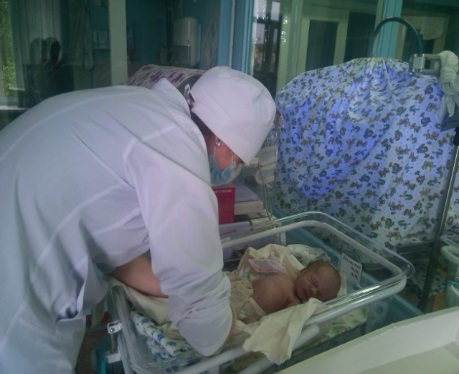 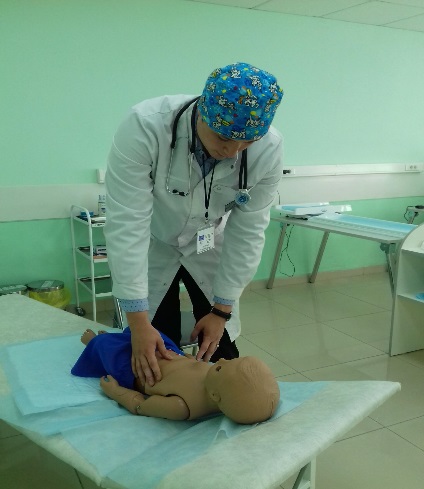 Основные замечания ГЭК 2019 г.
Некоторые студенты показали недостаточные знания по физиологическим  показателям детского возраста в норме и патологии, испытывали затруднения по выбору доз фармакопрепаратов
I этап – Тестирование
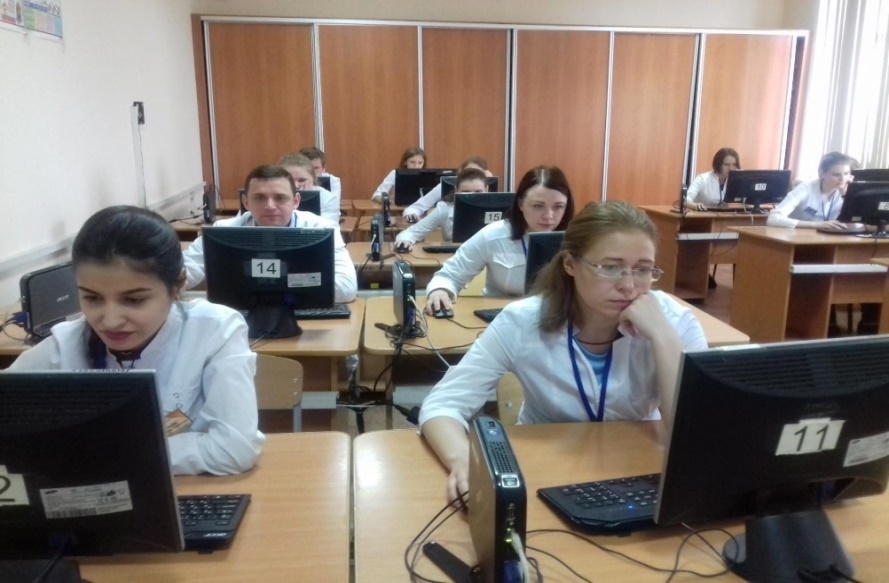 Реализация: Провести расширенное междисциплинарное методическое совещание по анализу и обсуждению тестовых заданий к ГИА по специальности 31.05.02 Педиатрия. Включить разбор тестовых заданий при подготовке и в курсовые экзамены на этапах  промежуточной аттестации
Ответственный: декан педиатрического факультета, зав.  выпускающими кафедрами
Основные замечания ГЭК 2019 г. II этап -  Практические навыки
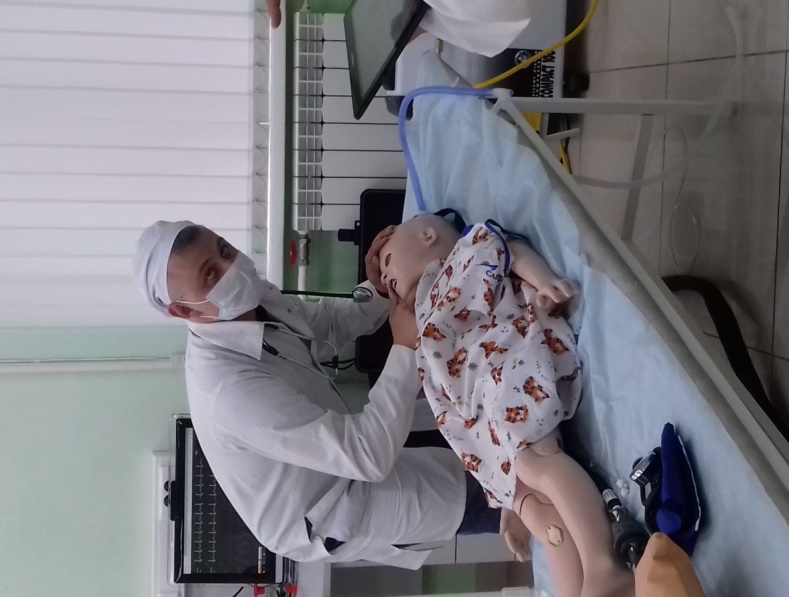 ЗАМЕЧАНИЙ 
НЕТ
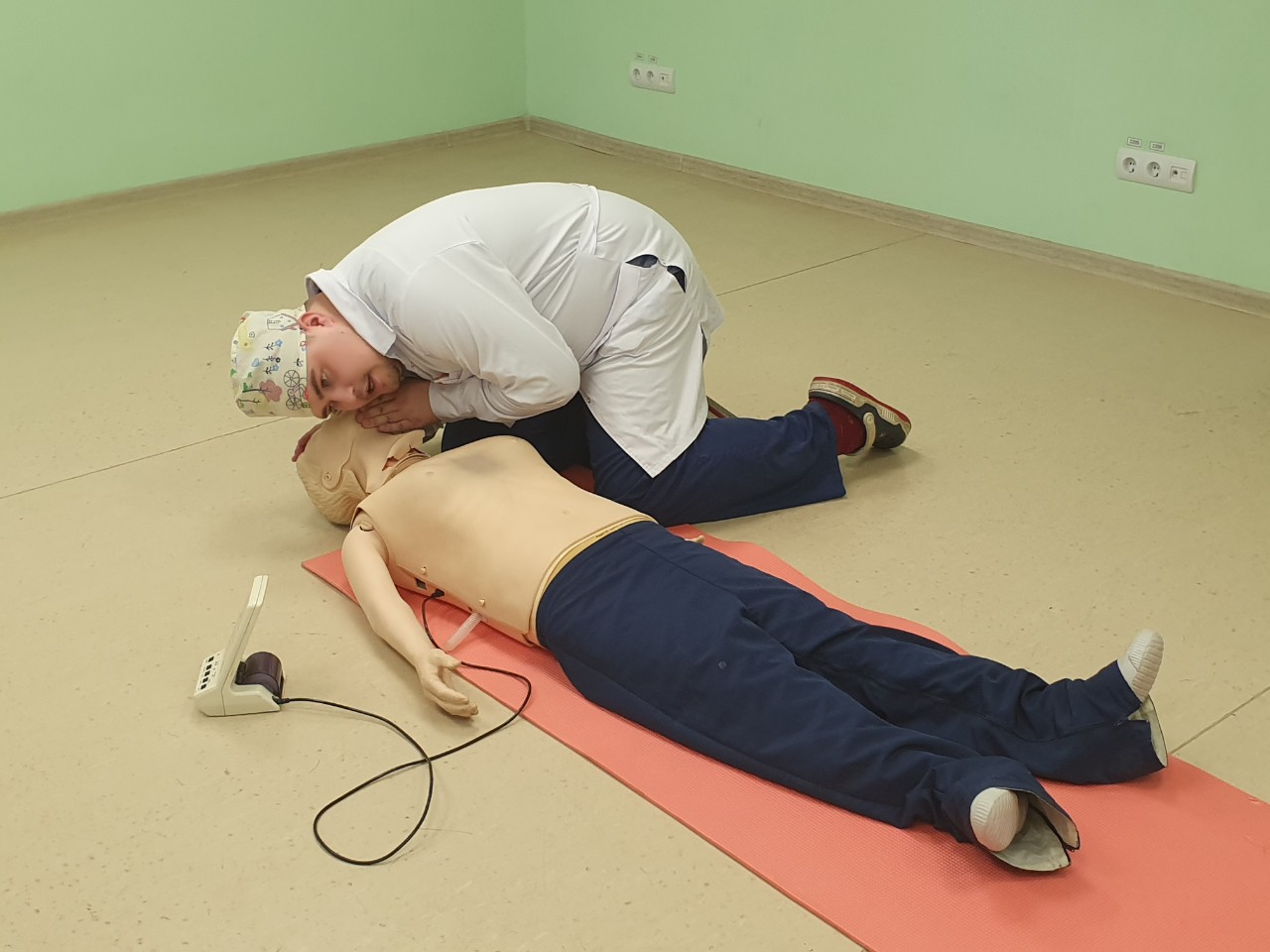 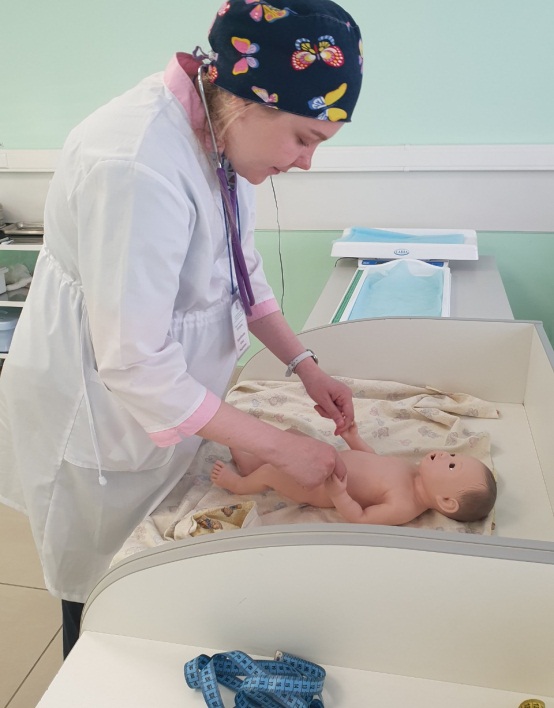 [Speaker Notes: Некоторые студенты показали недостаточные знания по диагностике, лечению и профилактике вирусных гепатитов.]
Замечания ГЭК – 2019:III этап Собеседование
1. Некоторые студенты недостаточно ориентировались в вопросах оказания неотложной помощи детям:
- разработать и внедрить методические рекомендации «Неотложные состояния в педиатрии» (Отв.: зав. кафедрой детских болезней с курсом ПО д.м.н., профессор Ильенкова Н.А.);
2. Студенты испытывали затруднения в вопросах лабораторной диагностики инфекционных заболеваний у детей и выборе этиотропной терапии:
- создать учебное пособие для внеаудиторной работы студентов «Инфекционные заболеваний у детей: алгоритмы диагностики и терапии» (Отв.: зав. кафедрой детских инфекционных болезней с курсом ПО, д.м.н., профессор Мартынова Г.П.);
Замечания ГЭК – 2019:
Некоторые студенты недостаточно ориентировались в тактике ведения и алгоритме действия врача при врожденном вывихе бедра:
- создать учебное пособие для внеаудиторной работы студентов «Врожденный вывих бедра: алгоритм действия врача педиатра, тактика, лечения» (Отв.: зав. кафедрой детской хирургии с курсом ПО им. проф. В.П. Красовской, к.м.н., доцент Портнягина Э.В.)
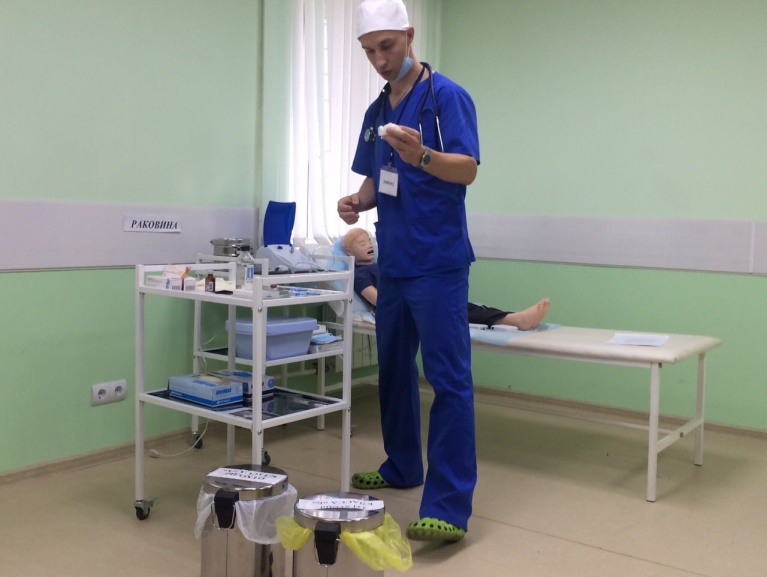 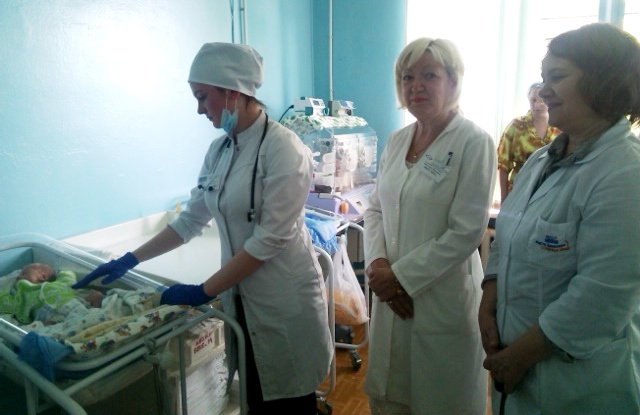 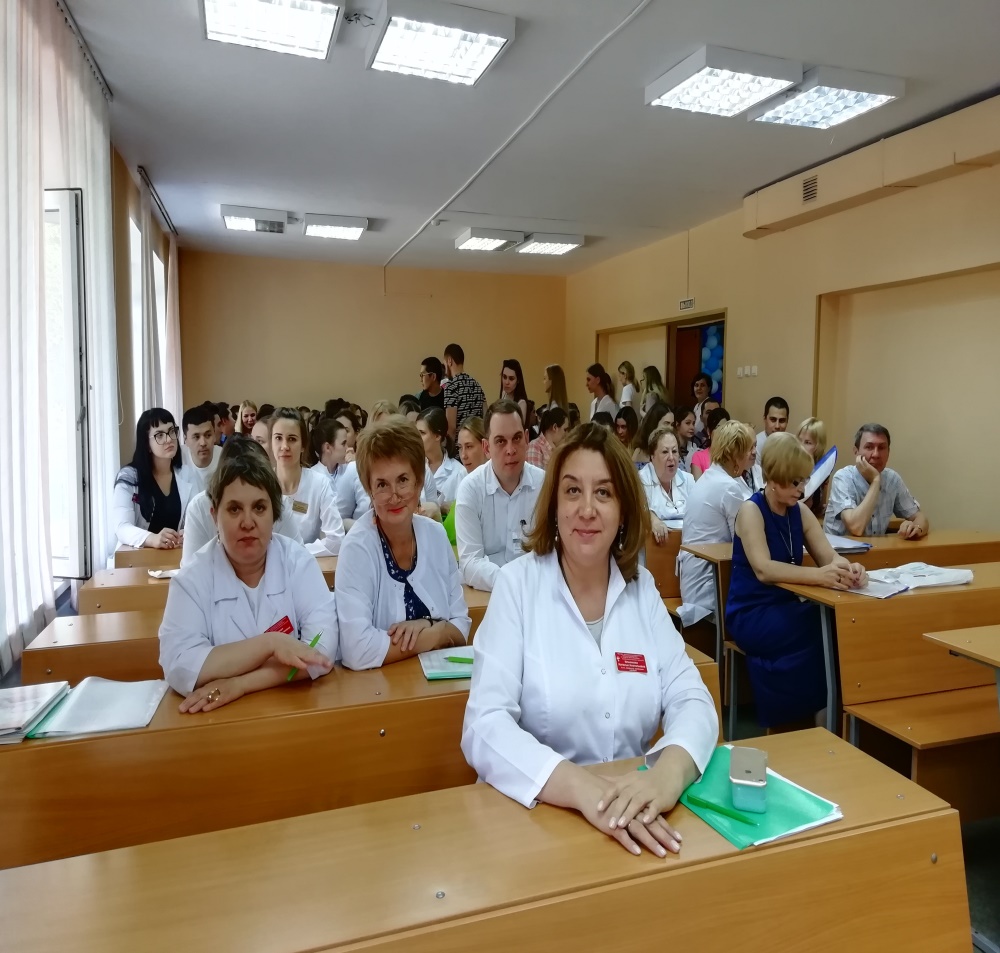 Рекомендации  Государственной экзаменационной комиссии – 2019 г.
Дополнить банк видеоуроков по выполнению практических манипуляций. Обновить и доработать электронные ресурсы  по освоению практических навыков специальности 31.05.02 Педиатрия
Пересмотреть и обновить ситуационные задачи для ГИА с учетом пересмотров современных протоколов диагностики и лечения
Благодарю 
за внимание!
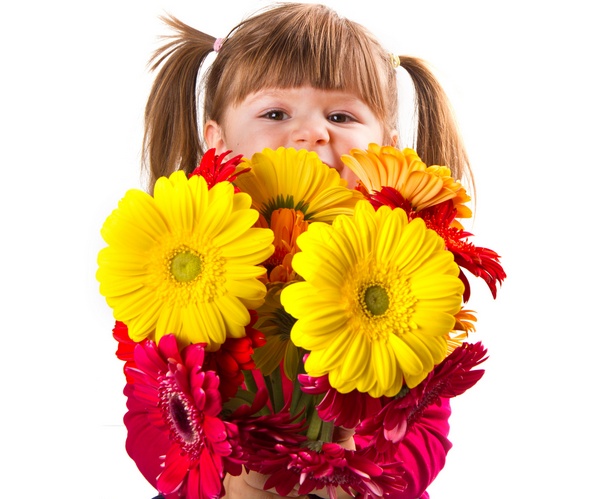